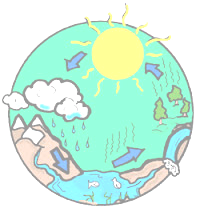 ACTIVITY NO. 3 – LESSON NO. 1

WHAT IS THE NAME OF THE MOVEMENT OF WATER ON EARTH?
THE WATER CIRCUIT
FALLING WATER
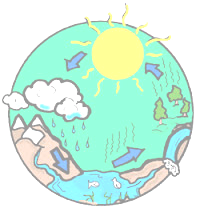 WHEN THE SUN HEATS WATER FROM RIVERS, LAKES OR OCEANS AND TURNS IT INTO STEAM, WE CALL THIS PROCESS…
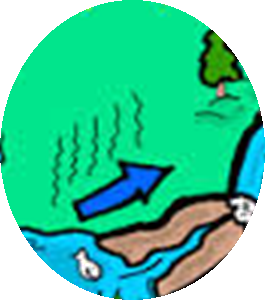 CONDENSATION
EVAPORATION
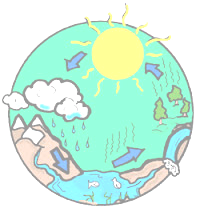 WHEN WATER VAPOR COOLS AND FORMS CLOUDS, WE CALL THIS PROCESS ...
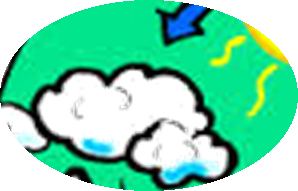 CONDENSATION
COLLECTION
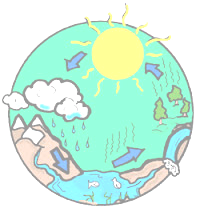 WHWN THE CLOUDS SHAKE AND  THE WATER FALLS TO THE GROUND IN THE FORM OF RAIN OR SNOW, WE SAY THAT THEY TAKE PLACE...
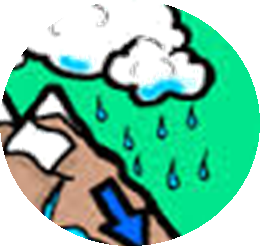 RAINFALL
EVAPORATION
CONGRATULATIONS !!!!
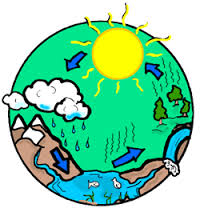 CONDENSATION
EVAPORATION
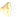 RAINFALL
COLLECTION
YOU START FROM NEW